Figure 1. Schematic representation of stimuli used during the fMRI experiment. Jumper colors indicate group membership. ...
Cereb Cortex, Volume 26, Issue 1, January 2016, Pages 225–233, https://doi.org/10.1093/cercor/bhu195
The content of this slide may be subject to copyright: please see the slide notes for details.
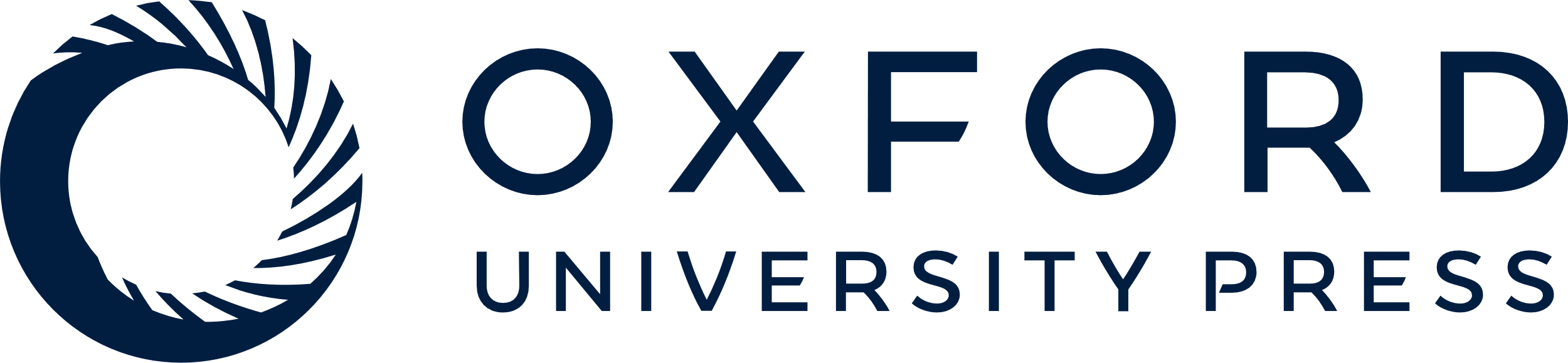 [Speaker Notes: Figure 1. Schematic representation of stimuli used during the fMRI experiment. Jumper colors indicate group membership. (A) Intentional harm condition in which a person harms another person. (B) Control condition in which a person peacefully interacts with another person. The durations of the first, second, and third images in each series were 800, 200, and 800 ms, respectively, to imply motion, followed by the fixation dot for a further 700 ms.


Unless provided in the caption above, the following copyright applies to the content of this slide: © The Author 2014. Published by Oxford University Press. All rights reserved. For Permissions, please e-mail: journals.permissions@oup.com]